Samalle sivulle
Keskustelumateriaali työyhteisön vuorovaikutuksen kehittämiseksi
Materiaalin ovat tuottaneet Jyväskylän yliopiston viestinnän maisteriopiskelijat: Julia Halkola, Sanni Immonen, Sonja Juuso, Jenna Monto, Roosa Rekonen, Tuulia Tynkkynen ja Heta Vihro. Maaliskuu 2022.
Mistä on kyse?
Tämä Keski-Suomen hyvinvointialueelle tuotettu keskustelumateriaali on osa Jyväskylän yliopiston viestinnän maisteriopiskelijoiden työyhteisön vuorovaikutuksen kehittämisprojektia. Keskustelumateriaali on johdettu projektiryhmän tuottamasta Keski-Suomen hyvinvointialueen esihenkilöille suunnatusta materiaalista “Samalle sivulle - Esihenkilön käsikirja vuorovaikutusosaamisen kehittämiseen”.Tämän materiaalin tarkoituksena on toimiakeskustelunavaajana työyhteisössä yhteisiä vuorovaikutuskäytänteitä rakennettaessa. Materiaalia voi hyödyntää esimerkiksi erilaisten yksikköjen, osastojen tai tiimien palavereissa kokonaisuudessaan tai niin, että tarkasteluun valitaan jokin materiaalin teemoista.Teemat pitävät sisällään tietoiskun aiheesta, pohdintakysymyksiä sekä case-esimerkkejä.
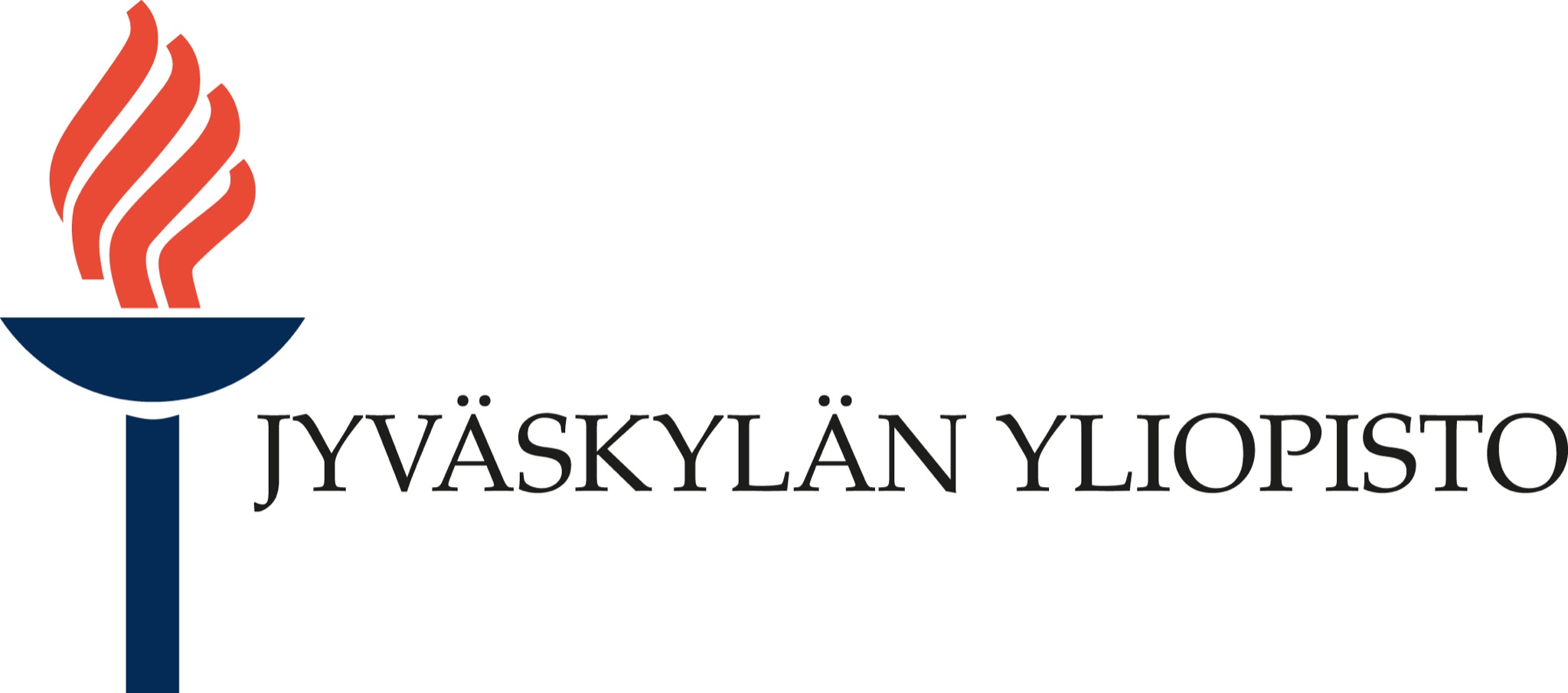 Vuorovaikutus ja vuorovaikutuosaaminen
Halkola, Immonen, Juuso, Monto, Rekonen, Tynkkynen ja Vihro. 2022.
Vuorovaikutus ja vuorovaikutusosaaminen
Vuorovaikutus on:
sanallisia ja sanattomia viestejä. Sanallista ja sanatonta viestintää tapahtuu yhtäaikaisesti.
toisten viestien kuuntelemista ja havaitsemista sekä niihin reagoimista.
tilanne- ja suhdekohtaista. Kaikki suhteet ja vuorovaikutustilanteet ovat ainutlaatuisia. Ei ole olemassa tiettyä toimintatapaa, jota noudattamalla kaikki vuorovaikutustilanteet onnistuisivat. Tämän vuoksi oman toiminnan mukauttaminen tilanteeseen sopivaksi on tärkeää.
Vuorovaikutuksen tarkoituksena on luoda yhteisiä merkityksiä. Vuorovaikutuksessa tuotetaan, jaetaan ja tulkitaan viestien merkityksiä yhdessä. Merkityksiä ei voi kukaan siirtää toiselle suoraan, sillä jokainen ymmärtää viestit aina omien lähtökohtiensa ja historiansa kautta. Jokaisella on oma tyyli viestiä, mutta vuorovaikutusosaamista on mahdollista kehittää.
Vuorovaikutusosaamisen osa-alueet:
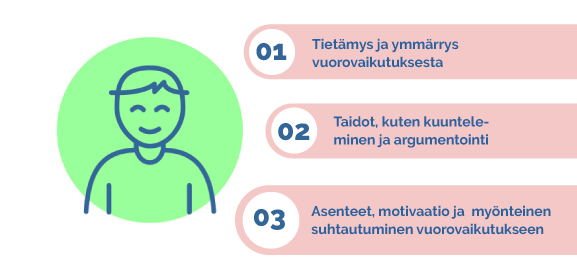 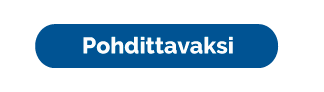 Pohdi omaa vuorovaikutusosaamistasi: Mitä vuorovaikutukseen liittyviä tietoja, taitoja ja asenteita sinulla on? Mitkä ovat vahvuuksiasi? Entä mitä haluaisit kehittää?
Esihenkilön ja työntekijän vuorovaikutussuhde
Halkola, Immonen, Juuso, Monto, Rekonen, Tynkkynen ja Vihro. 2022.
Esihenkilön ja työntekijän vuorovaikutussuhde
Esihenkilön ja työntekijän välinen suhde on vastavuoroinen ja sitä luodaan ja ylläpidetään työarjen vuorovaikutuksessa.
Esihenkilön ja työntekijän vuorovaikutussuhdetta ilmentävät mm.
Valta. Vaikka esihenkilöllä on asemansa vuoksi enemmän annettua valtaa, on myös työntekijällä mahdollisuuksia vaikuttaa suhteeseen
Vastavuoroisuus. Suhteessa annetaan ja saadaan vastavuoroisesti palautetta, jaetaan tietoa sekä keskustellaan niin työstä kuin työssä jaksamisesta.
Jännitteiden hallinta. Jännitteellä tarkoitetaan yksilöiden ristiriitaisia tarpeita, joiden välillä koitetaan tasapainotella. Jännitteet ovat aina osa kaikkea vuorovaikutusta. Perusjännitteinä ovat autonomia-yhteisyys ja avoimuus-sulkeutuneisuus.
Esimerkki autonomia-yhteisyys jännitteestä: Yksilöllä on esimerkiksi tarve tuntea itsensä osaksi työyhteisöä, mutta toisaalta myös saada tuntea olevansa itsenäinen ja tehdä omat päätöksensä
Esimerkki avoimuus-sulkeutuneisuus jännitteestä: Yksilöillä on tarve avoimuuteen, mutta myös tarve säilyttää oma yksityisyys. Tällöin saatetaan pohtia, mitä asioita töissä halutaan jakaa.
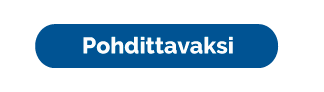 Pohdi, millaisia odotuksia ja toiveita
sinulla on esihenkilö-työntekijäsuhteelle

Minkälainen vuorovaikutus esihenkilön ja työntekijän välillä mielestäsi tukee työn sujumista ja työssä jaksamista?
Esihenkilön ja työntekijän vuorovaikutussuhde
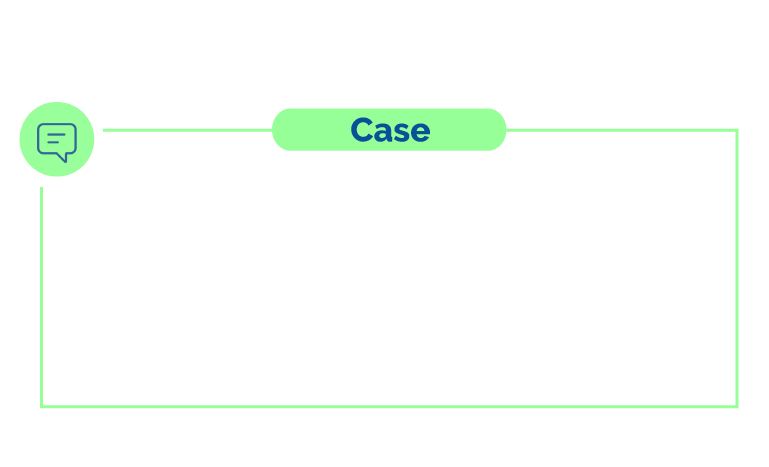 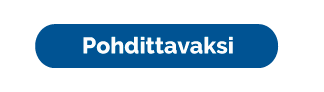 Tunnistatko, mistä jännitteestä on kyse?

Yksilöillä on erilaisia tarpeita vuorovaikutukselle. Miten niitä voisi ottaa huomioon työyhteisön arjessa?

Jännitteet ovat osa kaikkea vuorovaikutusta. Mitä hyötyä niiden tunnistamisesta voi olla työyhteisössä?
Työntekijä Paju ja esihenkilö Tuisku ovat molemmat hieman erilaisia keskustelijoita. Esihenkilö Tuisku kertoo paljon niin vapaa-aikaan kuin työhön liittyvistä asioista ja hän on usein äänessä työyhteisön arjessa. Työntekijä Paju on taas melko hiljainen, eikä hän kerro itsestään Tuiskun mielestä tarpeeksi. Jos Pajulta kysytään jotain, hän kyllä vastaa kysymyksiin, mutta hyvin lyhyesti. Pajun mielestä taas Tuisku kertoo välillä jopa liian henkilökohtaisista asioista.
Vuorovaikutus ryhmissä ja tiimeissä
Halkola, Immonen, Juuso, Monto, Rekonen, Tynkkynen ja Vihro. 2022.
Vuorovaikutus ryhmissä ja tiimeissä
Viestintäkäytänteet voivat toimia tiimin toimintaa edistävinä/hidastavina ja hyvinvointia rakentavina/hajottavina tekijöinä. 
Tiimin jäsenten tulisi kriittisesti tarkastella, millaisia oletuksia, normeja ja rooleja tiimissä on, ja kuinka ne näkyvät arjen vuorovaikutuksessa.
→ Mikäli tiimissä huomataan käytänteitä, jotka eivät tue yhteisen tavoitteen saavuttamista, voi niitä tietoisesti pyrkiä muuttamaan, esimerkiksi nostamalla aihe yleiseen keskusteluun ja ideoimalla yhdessä toimivampia käytänteitä.


Tunnistatko itse työyhteisössäsi oletuksia, normeja tai rooleja? Kuinka nämä näkyvät viestintäkäytänteissänne?
Jokainen ryhmä ja tiimi on erilainen ja toimii eri tavalla
Tiimissä tai ryhmässä voi muodostua ryhmän omia
oletuksia, kuten “Voin keskustella tietyn henkilön kanssa tietyistä aiheista”
normeja, kuten “Tällaisia asioita ei meillä täällä nosteta yhteiseen keskusteluun”
rooleja, kuten “Myrsky on se, joka kuljettaa keskustelua aina eteenpäin”
Nämä sosiaaliset rakenteet ja niistä rakentuneet toimintatavat muodostuvat ryhmissä usein tiedostamattomasti ja tulevat näkyväksi viestintäkäytänteiden ja vuorovaikutuksen kautta.
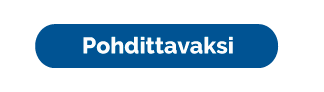 Vuorovaikutus ryhmissäja tiimeissä
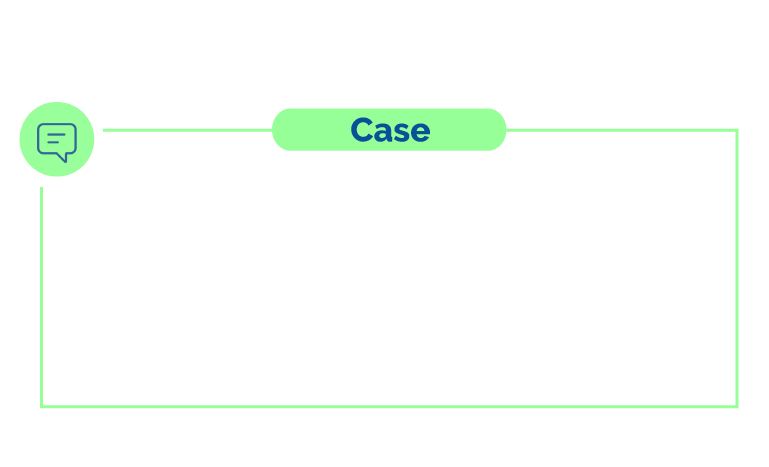 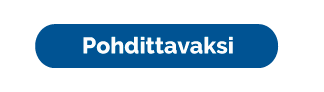 Millaiset tekijät mahdollisesti vaikuttavat työntekijöiden osallistumiseen yhteisessä keskustelussa?

Mitä esihenkilö voisi tehdä tilanteessa toisin, jotta aiheesta saataisiin keskustelua aikaiseksi?

Pohdi, millä tavalla oletukset, normit ja roolit voivat vaikuttaa tässä tilanteessa osallistumisaktiivisuuteen?
Esihenkilö Tuisku on kutsunut tiiminsä koolle, sillä hän haluaisi keskustella suunnitteilla olevista uusista työvuorosuunnittelun käytänteistä työntekijöidensä kanssa. Tuisku aloittaa tapaamisen kertomalla suunnitelmista tarkemmin, sillä työntekijät eivät ole vielä lainkaan tietoisia uudistuksesta. Kun Tuisku viimein pyytää tiimiläistensä mielipiteitä ja keskustelua aiheesta, työntekijä Myrsky aloittaa keskustelun kertomalla vahvasti oman kielteisen mielipiteensä aiheesta. Tämän jälkeen muut työntekijät eivät kommentoi asiaa juuri millään tavalla ja palaverissa siirrytään käsittelemään seuraavaa asiaa.
Konfliktivuorovaikutus
Halkola, Immonen, Juuso, Monto, Rekonen, Tynkkynen ja Vihro. 2022.
Konfliktivuorovaikutus
Konfliktiin vaaditaan vähintään kaksi osapuolta, jotka tarvitsevat toisiaan yhteisen tavoitteen saavuttamiseksi. Jos yhteisessä tavoitteessa tai tavoissa päästä tavoitteeseen esiintyy ristiriitoja, on kyseessä konflikti. Pelkkä erimielisyys ei siis vielä ole konflikti.

Konfliktin syntymiseen voivat vaikuttaa myös liian niukat resurssit (esim. rajallinen aika) tai ulkopuoliset tekijät (esim. maailmanlaajuinen pandemia).

Hyvin hallittuna konfliktit voivat mahdollistaa myönteisen muutoksen työyhteisössä. Konflikteja ei siis tarvitse pelätä, vaan niitä kannattaa oppia hallitsemaan oikein ja tarkoituksenmukaisesti.
Konflikti voi olla
prosessikonflikti, jossa erimielisyydet johtuvat yleensä työtavoista, käytänteistä tai käytössä olevista resursseista (esim. riittämätön henkilökunnan määrä tietyssä työvuorossa)
tehtäväkonflikti, jossa erimielisyydet liittyvät tehtävien yksityiskohtiin tai tavoitteisiin (esim. eriävä käsitys tehtävän kiireellisyydestä)
henkilökonflikti, jossa erimielisyydet johtuvat yleensä yksilöiden tunteista (esim. haasteet osapuolten vuorovaikutussuhteessa) 


Millaisia tunteita tai mielikuvia sana konflikti herättää sinussa?
Millaisia konflikteja työyhteisössäsi ilmenee (prosessi-, tehtävä- tai henkilökonflikti)?
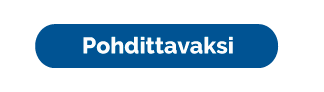 Konfliktin eteneminen ja vinkkejä sen käsittelyyn
1. Piilevä konflikti. Konflikti voi olla alkuun piilevä, jos erimielisyys ainoastaan tiedostetaan, mutta siitä ei keskustella.

2. Laukaisuvaihe. Jokin tekijä tai tapahtuma voi laukaista piilevän konfliktin, jolloin konfliktista tulee näkyvä konfliktin osapuolille. Konfliktin laukeamisen jälkeen on tärkeä siirtyä ripeästi käsittelyvaiheeseen.

3. Käsittelyvaihe. Konfliktin käsittelyvaiheessa erimielisyydet otetaan puheeksi osapuolten kesken ja niihin yritetään löytää ratkaisu. Käsittelyvaiheessa tärkeää on:
Rakentaa yhteistä ymmärrystä. Mitä yritämme selvittää tai ratkaista ja miksi? 
Tehdä yhteistyötä toisen tai toisten osapuolten kanssa. Konfliktia ei voi kukaan ratkaista yksin.
Kuunnella aktiivisesti. Toisen puhuessa älä mieti vasta-argumentteja, vaan keskity kuuntelemiseen.
Tiedostaa oma asennoituminen. Mieti, mitä viestit esimerkiksi ilmeilläsi, eleilläsi tai äänensävylläsi.
Hallita omia tunteita. Tunteiden esille tuomista ei tarvitse vältellä, mutta osoita ne harkitusti. Ota huomioon myös toisen tunteet ja osoita tarvittaessa empatiaa.

4. Ratkaisun hyväksyminen. Konfliktin käsittelemisen tulisi johtaa jonkinlaiseen ratkaisuun, joka kaikkien osapuolten tulee hyväksyä. Ulkopuolinen sovittelija voi auttaa ratkaisun löytämisessä, mikäli osapuolet eivät itse pääse yhteisymmärrykseen.

5. Ratkaisuun sopeutuminen. Lopuksi osapuolten tulisi sopeutua yhdessä löydettyyn ratkaisuun. Mikäli tähän ratkaisuun ei sopeuduta, voi syntyä uusia erimielisyyksiä, jotka voivat johtaa uusiin konflikteihin.
Konfliktivuorovaikutus
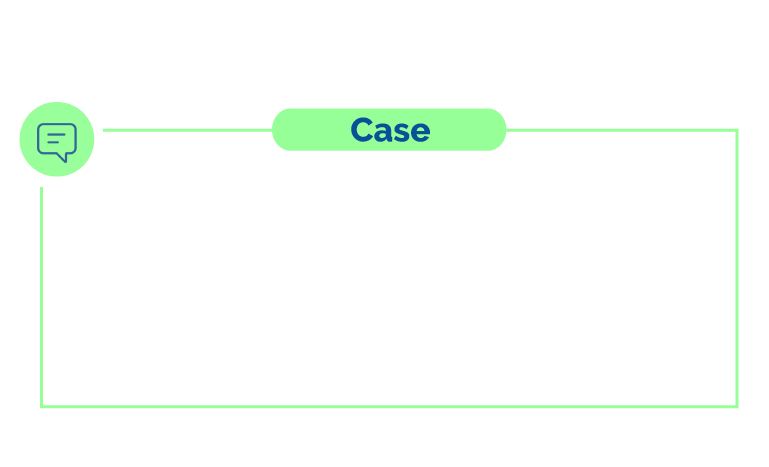 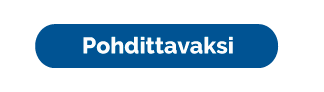 Kuinka tilannetta tulisi lähestyä, jotta konfliktit Pajun ja Myrskyn välillä saataisiin ratkottua ja työskentely tiimissä voisi jatkua toimivammin?

Kuinka esihenkilön tulisi toimia kuvatussa tilanteessa?

Millainen muutos kohti toimivampaa työyhteisöä tällaisesta konfliktista voisi seurata, kun se hallitaan osaavasti?
Työntekijä Myrsky on siirretty työskentelemään samaan tiimiin työntekijä Pajun kanssa. Paju on ollut samoissa työtehtävissä jo pitkään, kun taas Myrsky on siirtynyt tehtäviin aivan uutena, minkä vuoksi heidän työtapansa eroavat monella tapaa toisistaan. Myrsky kokee, että hänen muutosehdotuksiaan ei kuulla työyhteisössä, kun taas Paju haluaisi jatkaa työskentelyä niin kuin aina ennenkin. Eroavaisuudet työtavoissa johtavat päivittäisiin erimielisyyksiin Pajun ja Myrskyn välillä ja aiheuttavat ongelmia työntekoon. Ongelmat ovat äityneet konflikteiksi, joita ei tunnuta saavan työyhteisössä ratkottua.
Palautevuorovaikutus
Halkola, Immonen, Juuso, Monto, Rekonen, Tynkkynen ja Vihro. 2022.
Palautevuorovaikutus
Palautevuorovaikutus on tärkeä osa työyhteisön arkea. Toimiva palautevuorovaikutus tukee esimerkiksi koko työyhteisön hyvinvointia sekä yksilöiden työssä kehittymistä ja lisää työntekijöiden motivaatiota.
Hyvään palautevuorovaikutukseen kuuluu kaikkien työyhteisön jäsenten keskinäinen palautteen aktiivinen antaminen, vastaanottaminen ja hakeminen. Jotta palautevuorovaikutus olisi sujuvaa, molemmilla osapuolilla tulee olla kykyä ja halua tehdä perusteltuja havaintoja sekä omasta, että toisen käyttäytymisestä.
Osaavasti annettu palaute on oikea-aikaista, tarkkaa ja kehittävää.
Rakentava palaute
Vaikka rakentavan palautteen antaminen voi joskus tuntua haastavalta, on se olennainen osa työntekijän oppimista ja kehittymistä sekä mahdollistaa muutoksen työssä.



Mikä voi tehdä rakentavan palautteen antamisesta haastavaa?

Millaista on hyvin annettu rakentava palaute?
Myönteinen palaute
Myönteinen palaute, kuten kannustaminen, antaa vastaanottajalle  lisää varmuutta siihen, kuinka toimia jatkossa. Myönteistä palautetta on hyvä antaa myös työntekijältä toiselle heti, kun sille näkee aihetta.

Milloin ja millaisessa tilanteessa olet viimeksi saanut tai antanut myönteistä palautetta? 

Millaisia tunteita myönteisen palautteen vastaanottaminen tai antaminen on herättänyt?
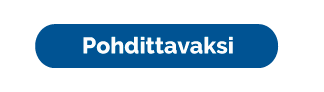 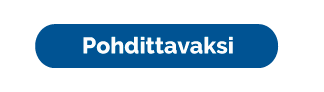 Palautevuorovaikutus
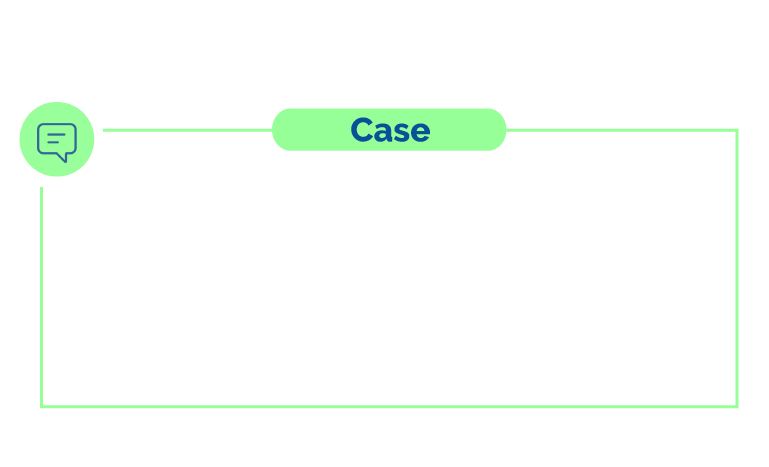 Tilannekuvaus: Esihenkilö Tuisku on kuullut, että työntekijä Myrskyllä on usein tapana jättää työpaikalla tavaroita mihin sattuu. Esihenkilönä hän ottaa asian Myrskyn kanssa puheeksi.
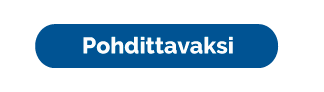 Mikä Tuiskun ja Myrskyn palautevuorovaikutuksessa oli hyvää? Mitä siinä tulisi vielä kehittää?

Kuinka mielestäsi palautteen antamiselle varattu aika vaikuttaa palautevuorovaikutukseen?

Miten työyhteisössä voitaisiin antaa avoimemmin sekä myönteistä että rakentavaa palautetta?
Tuisku aloittaa keskustelun kertomalla Myrskylle, mistä on kyse ja miksi keskustelua käydään. Tuisku kertoo Myrskylle, että on saanut muilta työntekijöitä valituksia tavaroiden levälleen jättämisestä sekä esimerkin tilanteesta, jossa näin on tapahtunut. Tuisku pyytää, että Myrsky toimisi jatkossa järjestelmällisemmin ja lähtee itse seuraavaan tapaamiseen. Myrsky aikoo toimia jatkossa järjestelmällisemmin, vaikka häntä jää mietityttämään, miksei hän saanut kertoa omaa näkemystään tilanteeseen ja miksi työkaverit eivät ole sanoneet hänelle suoraan asiasta.
Lopuksi
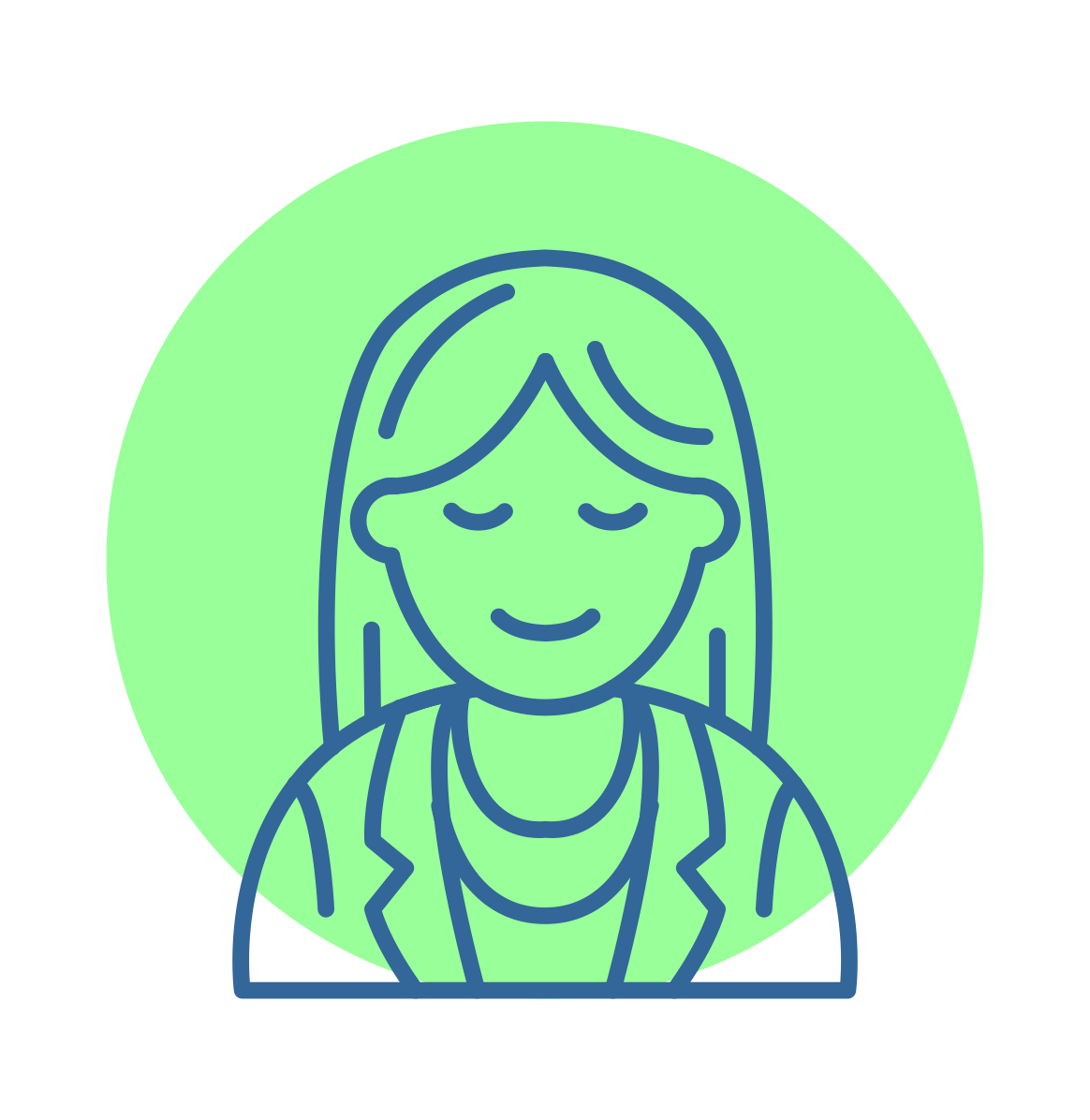 Kukaan ei ole yksin vastuussa siitä, miten vuorovaikutustilanteet rakentuvat työpaikalla. Jokainen voi kuitenkin pyrkiä omalla viestinnällään tukemaan työyhteisön vuorovaikutuksen toimivuutta.
Kirjallisuus 1/2
Vuorovaikutus ja vuorovaikutusosaaminen esihenkilön työssä
Asunta, L. & Mikkola, L. 2020. Workplace communication in institutional settings. Teoksessa L. Mikkola & M. Valo (toim.) Workplace communication. New York: Routledge, 54–66. 
Horila, T. 2020. Communication competence in the workplace. Teoksessa L. Mikkola & M. Valo (toim.) Workplace communication. New York: Routledge, 165-178.
Ruben, B. D., & Gigliotti, R. A. 2016. Leadership as Social Influence: An Expanded View of Leadership Communication Theory and Practice. Journal of Leadership & Organizational Studies, 23 (4), 467–479.
Esihenkilön ja työntekijän vuorovaikutussuhde
Forsten-Astikainen, R. & Kultalahti, S. 2019. Esimiehen ja työntekijän vuorovaikutussuhde - heijastumia muuttuvaan työelämään. Puhe ja kieli, 39 (1), 3-21.
Mikkola, L. 2020. Leadership in the workplace. Teoksessa L. Mikkola & M. Valo (toim.) Workplace communication. New York: Routledge, 123-135.
Rajamäki, S. & Mikkola, L. 2017. Työyhteisön vuorovaikutus ja työyhteisöön kuuluminen – hoitohenkilökunnan käsityksiä. Työelämän tutkimus, 15 (30), 250– 265.
Sias, P. M. 2009. Organizing relationships: Traditional and emerging perspectives on workplace relationships. Los Angeles: Sage.

Ryhmien ja tiimien johtaminen
Laapotti, T., & Pennanen, E. 2020. Meetings in the workplace. Teoksessa L. Mikkola & M. Valo (toim.) Workplace communication. New York: Routledge, 83-95.
Mikkola, L., Pennanen, E., Laapotti, T., & Välipakka, H. 2014. Sairaalatyöyhteisön työhyvinvointia rakentavat vuorovaikutuskäytänteet. Tutkimushankkeen loppuraportti. Jyväskylä: Jyväskylän yliopisto.
Myers, K. K. & Gailliard, B. M. 2016. Organizational entry, socialization, and assimilation in health care organizations. Teoksessa T. R. Harrison & E. A. Williams (toim.) Organizations, communication, and health. New York: Routledge, 31–48.
Raappana, M., & Horila, T. 2020. Team communication in the workplace. Teoksessa L. Mikkola & M. Valo (toim.) Workplace communication. New York: Routledge, 28-40.
Kirjallisuus 2/2
Konfliktivuorovaikutus
CPP. 2008. Workplace conflict and how businesses can harness it to thrive. California: Mountain View.
Folger, J. P., Poole, M. S. & Stutman, R. K. 2013. Working through conflict: Strategies for relationships, groups, and organizations. 7. painos. Boston: Pearson. 
Nelson, D. 2012. Strategies to Develop the Dyadic Interpersonal Communication Skills of Pharmacist. Language in India, 12 (5), 41–49.
Oetzel, J. G. & Ting-Toomey, S. (toim.) 2013. The SAGE Handbook of Conflict Communication : Integrating Theory, Research, and Practice. 2. painos. Thousand Oaks: Sage.
Pearson A.W., Ensley, M.D. & Amason, A.C. 2002. An assessment and refinement of Jehn’s Intragroup Conflict Scale. International Journal of Conflict Management, 13 (2), 110–126. 
Pehrman, T. 2011. Paremmin puhumalla: restoratiivinen sovittelu työyhteisössä. Rovaniemi: Lapin yliopistokustannus. Väitöskirja.
Sias, P. M. 2009. Organizing relationships: Traditional and emerging perspectives on workplace relationships. Los Angeles: Sage.
Tuikka, S. 2020. Negative relationships in the workplace. Teoksessa L. Mikkola & M. Valo (toim.) Workplace communication. New York: Routledge, 136-148.
Wright, K. B. & Nicotera, A. M. 2016. Conflict, Social support, and Burnout/Turnover Among Health Care Workers: A Review of Developments in Organizational Conflict Theory and Practice. Teoksessa T. R. Harrison & E. A. Williams (toim.) Organizations, communication, and health. New York: Routledge, 153–169.
Palautevuorovaikutus
Berlin, S. 2008. Innostava, lannistava, helpottava palaute: Alaisten kokemuksia ja näkemyksiä esimiehen ja alaisen välisestä palautevuorovaikutuksesta. Vaasa: Vaasan yliopisto.
Etelämäki, M., Haakana, M., Halonen, M. 2013. Keskustelukumppanin kehuminen suomalaisessa keskustelussa. Virittäjä, 117 (4), 460-493.
Kingsley Westerman, C. Y., Reno, K. M., & Heuett, K. B. 2018. Delivering Feedback: Supervisors’ Source Credibility and Communication Competence. International Journal of Business Communication, 55 (4), 526–546. 
Manka, M. & Manka, M. 2016. Työhyvinvointi. Helsinki: Talentum.
Sias, P. M. 2009. Organizing relationships: Traditional and emerging perspectives on workplace relationships. Los Angeles: Sage.
Westerman, C. Y. K., Heuett, K. B., Reno, K. M., & Curry, R. 2014. What Makes Performance Feedback Seem Just? Synchronicity, Channel, and Valence Effects on Perceptions of Organizational Justice in Feedback Delivery. Management Communication Quarterly, 28(2), 244–263.